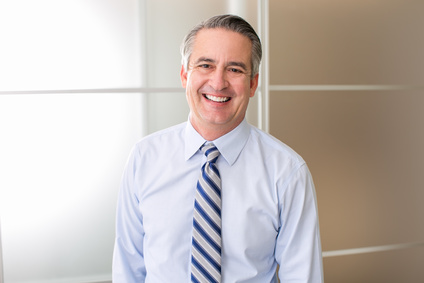 Contact
Paul 
Frogba
Phone: 000 111 333
Mobile: 000 222 444
Address: 12 Street Name, New York
Email: name@mail.com
Skills
Profile
Lorem ipsum dolor sit amet, consectetur adipiscing elit. Morbi tristique sapien nec nulla rutrum imperdiet. Nullam faucibus augue    id velit luctus maximus. Interdum et malesuada fames ac ante ipsum primis in faucibus. Etiam bibendum, ante nec luctus posuere, odio enim semper tortor, id eleifend mi ante vitae ex.
Professional
Microsoft Office
InDesign
PHP MySQL
Work experience
Google GA
2010 - 2014
Company name
Position 
Lorem ipsum dolor sit amet, consectetur adipiscing elit. Morbi tristique sapien nec nulla rutrum imperdiet. Nullam faucibus augue id velit luctus maximus.
Languages
French
LOGO
German
Italian
2010 - 2014
Company name
Position 
Lorem ipsum dolor sit amet, consectetur adipiscing elit. Morbi tristique sapien nec nulla rutrum imperdiet. Nullam faucibus augue id velit luctus maximus.
Personality
LOGO
Creative
Innovator
Serious
2010 - 2014
Company name
Position 
Lorem ipsum dolor sit amet, consectetur adipiscing elit. Morbi tristique sapien nec nulla rutrum imperdiet. Nullam faucibus augue id velit luctus maximus.
Organized
LOGO
Education
2014
School – Degree 
Lorem ipsum dolor sit amet, consectetur adipiscing elit.
2010 - 2014
Company name
Position 
Lorem ipsum dolor sit amet, consectetur adipiscing elit. Morbi tristique sapien nec nulla rutrum imperdiet. Nullam faucibus augue id velit luctus maximus.
LOGO
2014
School – Degree 
Lorem ipsum dolor sit amet, consectetur adipiscing elit.